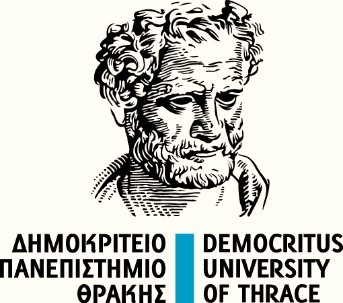 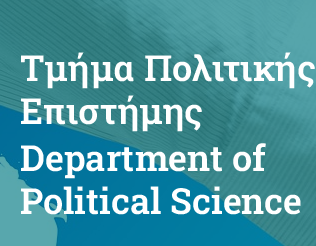 4ο μάθημα- Πολιτική Επικοινωνία- ‘’Πολιτικό μάρκετινγκ και δημόσιες σχέσεις, Spinning και διαμόρφωση εικόνας’’
Δρ. Παναγιώτης ΠΑΣΧΑΛΙΔΗΣ

Τμήμα Πολιτικής Επιστήμης
Κομοτηνή, Δημοκρίτειο Πανεπιστήμιο Θράκης
Email: panagiotispaschalidis314@gmail.com
Τηλέφωνο Επικοινωνίας: 6981005323
4ο  Μάθημα- Πολιτική Επικοινωνία
Ο σκοπός της τέταρτης ενότητας είναι να εξετάσει βασικά εργαλεία της πολιτικής επικοινωνίας από τη σκοπιά της πολιτικής και των παραγόντων της (π.χ. πολιτικοί, κόμματα, κυβέρνηση…)

Πιο συγκεκριμένα θα εξετάσουμε: 

i) το πολιτικό μάρκετινγκ (political marketing) και τις δημόσιες σχέσεις

ii) το spinning (διαμόρφωση εικόνας)
4ο  Μάθημα- Πολιτική Επικοινωνία
Ανεξάρτητα από το επίπεδο ή τομέα της πολιτικής επικοινωνίας στον οποίο δίνουμε προσοχή (1. ΜΜΕ, 2. Πολιτική και 3. κοινή γνώμη), είναι δεδομένο πως αυτοί οι τρεις παράγοντες αποτελούν μέρη ενός κύκλου ή κυκλώματος/ διαδικασίας της πολιτικής επικοινωνίας. 



Αυτή η διαδικασία μπορεί να σχηματοποιηθεί με διάφορους τρόπους, είτε περιγραφικά, είτε με έμφαση στη λειτουργία.
4ο  Μάθημα- Πολιτική Επικοινωνία
Ο κύκλος/ διαδικασία της πολιτικής επικοινωνίας (μια περιγραφική απεικόνιση)
Πολιτικοί οργανισμοί

Κόμματα, Δημόσιοι Οργανισμοί, 
Ομάδες συμφερόντων, οργανώσεις
Κυβερνήσεις…
Ρεπορτάζ, γνώμες, σχόλια, ανάλυση
Ομιλίες
Προγράμματα
Διαφήμιση
Δημόσιες σχέσεις
ΜΜΕ
έρευνες κοινής γνώμης, επιστολές, blogs, δημοσιογραφία των πολιτών
Πηγή: Gackowski, 2014, McNair
Ρεπορτάζ, γνώμες, σχόλια, ανάλυση
Πολίτες
4ο  Μάθημα- Πολιτική Επικοινωνία
2. Ο κύκλος/ διαδικασία της πολιτικής επικοινωνίας (μια απεικόνιση της λειτουργίας)
Σταθερή τάξη πολιτικής επικοινωνίας
Νέα και σταθερή τάξη πολιτικής επικοινωνίας
Σημαντική τεχνολογική καινοτομία στην επικοινωνία
Γενίκευση του παραδείγματος και των στρατηγικών
3. Σταθερότητα
Τεχνολογία
Η νέα τεχνολογία γίνεται δημοφιλής και βιώσιμη
2. Πολιτική επιλογή
Επιτυχής χρήση από τους πολιτικούς
Η νέα τεχνολογία γίνεται πολιτικά βιώσιμη
Αρχικές προσπάθειες των πολιτικών να την αξιοποιήσουν
Epstein, 2018
4ο  Μάθημα- Πολιτική Επικοινωνία
Μια ιστορική προσέγγιση της εξέλιξης της πολιτικής επικοινωνίας
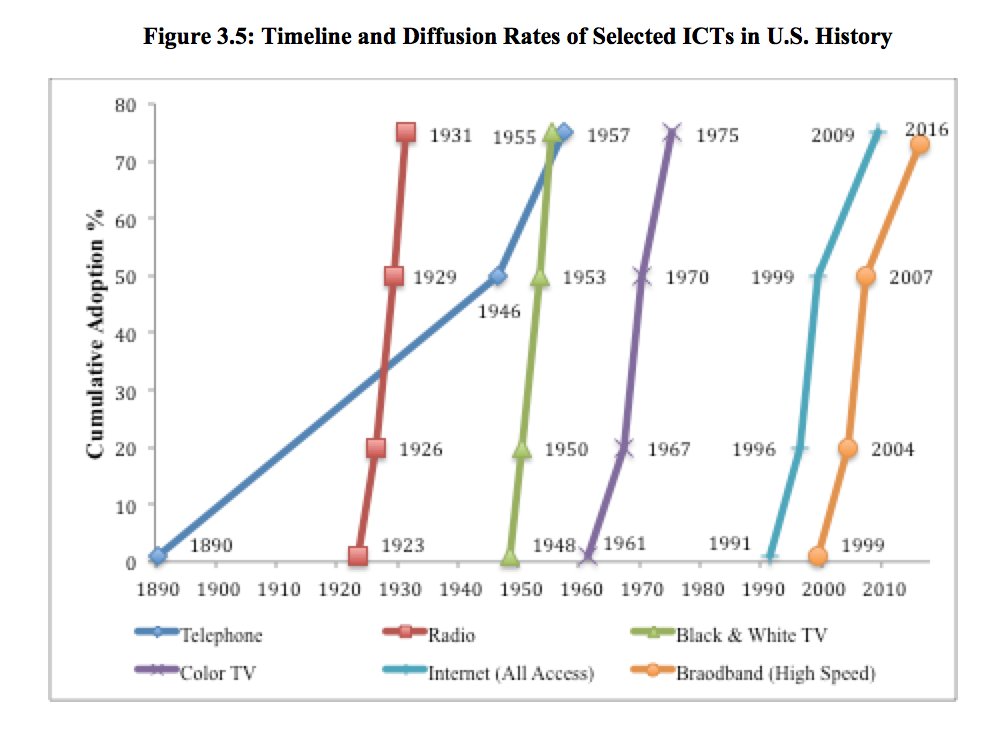 Epstein, 2018
4ο  Μάθημα- Πολιτική Επικοινωνία
Μια ιστορική προσέγγιση της εξέλιξης της πολιτικής επικοινωνίας 

i)  Μοιάζει αυταπόδεικτο, αλλά είναι δεδομένο πως η πολιτική επικοινωνία, από τη σκοπιά των πολιτικών οργανισμών, φορέων και θεσμών δίνει την έμφαση περισσότερο στο αποτέλεσμα (πειθώ, αποτελεσματικό μήνυμα, μεγάλη απήχηση) και λιγότερο στο μέσο. 

ii) Οι περιορισμοί σε ένα επίπεδο δεοντολογίας υπάρχουν για την πολιτική, ιδιαίτερα στα πλαίσια του δημοκρατικού πολιτικού συστήματος (διαφθορά, κατάχρηση λαϊκισμού, διασπορά ψευδών πληροφοριών). Σίγουρα, όμως, δεν υπάρχει μια θεσμική εκδοχή για όλα αυτά στο επίπεδο της επικοινωνίας (όπως π.χ. υπάρχει ο κώδικας δεοντολογίας για τα ΜΜΕ και τη δημοσιογραφία). 

iii) Οι πολιτικοί παράγοντες αξιοποίησαν κάθε τεχνολογική καινοτομία της πληροφορίας και της επικοινωνίας (ICT), ενώ το ορόσημο για την δραστική ανάπτυξη της πολιτικής επικοινωνίας ήταν η δεκαετία του 1930 (εμφάνιση, εξάπλωση ραδιοφώνου).
4ο  Μάθημα- Πολιτική Επικοινωνία
Μια ιστορική προσέγγιση της εξέλιξης της πολιτικής επικοινωνίας 

Σύμφωνα με τον  Epstein (2018), θα μπορούσαμε να διακρίνουμε 4 στάδια ιστορικής εξέλιξης της πολιτικής επικοινωνίας, και τα οποία εφαρμόζουν κυρίως σε χώρες που ακολούθησαν μια παρόμοια πολιτική, οικονομική και κοινωνική εξέλιξη στο γενικό πλαίσιο από τον 18ο-19ο αι. μέχρι σήμερα (π.χ. Συγκρότηση κράτους, εκδημοκρατισμός, οικονομία της αγοράς,  ανάπτυξη συστήματος ΜΜΕ..) 







  Οι 4 φάσεις της εξέλιξης της πολιτικής επικοινωνίας με βάση το παράδειγμα των ΗΠΑ: 
  A) Ελίτ (αρχές 19ου), Β) Μαζική (1830-1920), Γ) Αναμετάδοση (ραδιόφωνο, τηλεόραση, 1920-1990), Δ) Πληροφορία- Διαδίκτυο (1990-σήμερα)
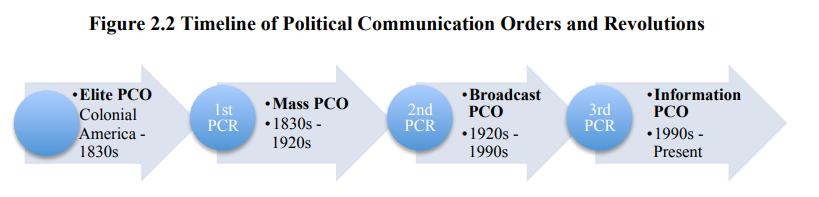 4ο  Μάθημα- Πολιτική Επικοινωνία
Μια ιστορική προσέγγιση της εξέλιξης της πολιτικής επικοινωνίας 

 Α) Φάση των ελίτ. 

Στην περίπτωση της Ελλάδας θα μπορούσε να εφαρμοστεί στην προ-επαναστατική περίοδο και στην περίοδο συγκρότησης Έθνους- Κράτους (τέλη 19ου- δεκαετία 1830). 
Χαρακτηριστικά: 
Μεγάλοι περιορισμοί στην επικοινωνία και τις συγκοινωνίες. Η πολιτική επικοινωνία εξαρτώνταν από τη φυσική παρουσία και την πρόσωπο με πρόσωπο επικοινωνία. 
Υπηρχε φυσικά ο έντυπος τύπος (εφημερίδες με λίγες σελίδες και κυρίως συλλογή ειδήσεων) αλλά η κυκλοφορία τους ήταν περιορισμένη (μεγάλο ποσοστό αναλφαβητισμού). Πριν την επανάσταση (1821) οι εφημερίδες που εκδίδονταν σε παροικίες του ελληνισμού στην Ευρώπη είχαν ξεκάθαρα πολιτικό χαρακτήρα (αφύπνιση έθνους, κινητοποίηση)
Υπήρχαν επίσης τα φυλλάδια (pamphlets)
4ο  Μάθημα- Πολιτική Επικοινωνία
Μια ιστορική προσέγγιση της εξέλιξης της πολιτικής επικοινωνίας 
 Α) Φάση των ελίτ. 
(Θούριος, 1797)                       (‘Εφημερίδα’, Βιέννη, 1790)    (‘Ελληνικά Χρονικά’, 1825)
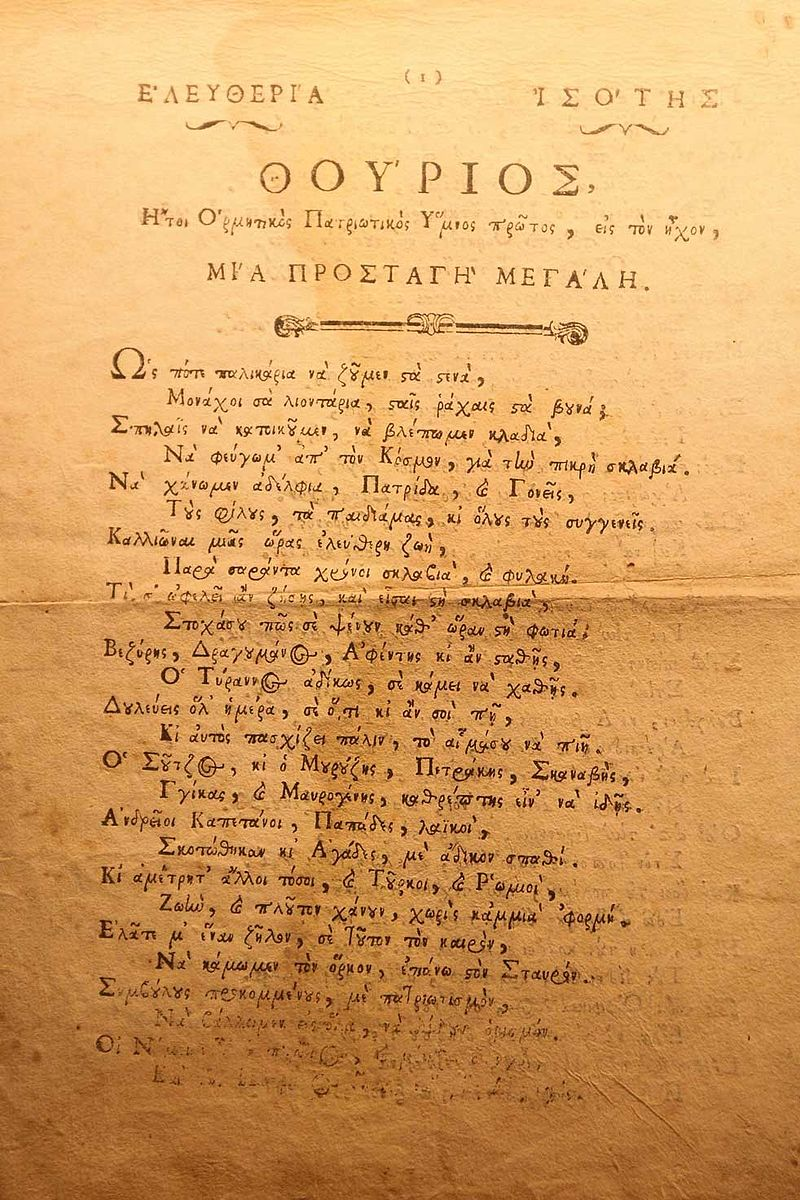 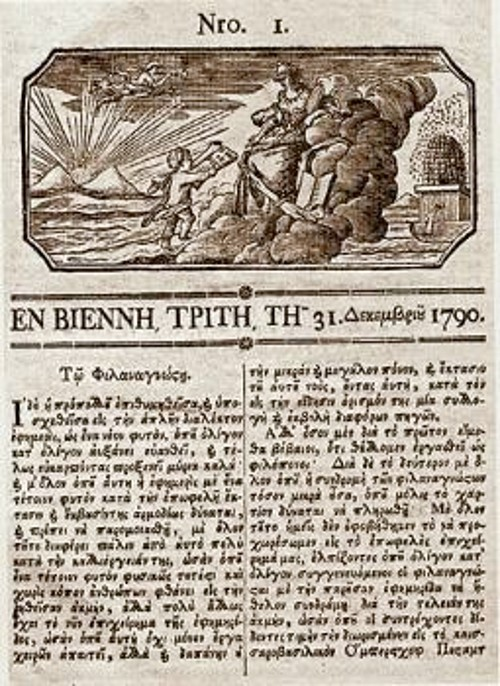 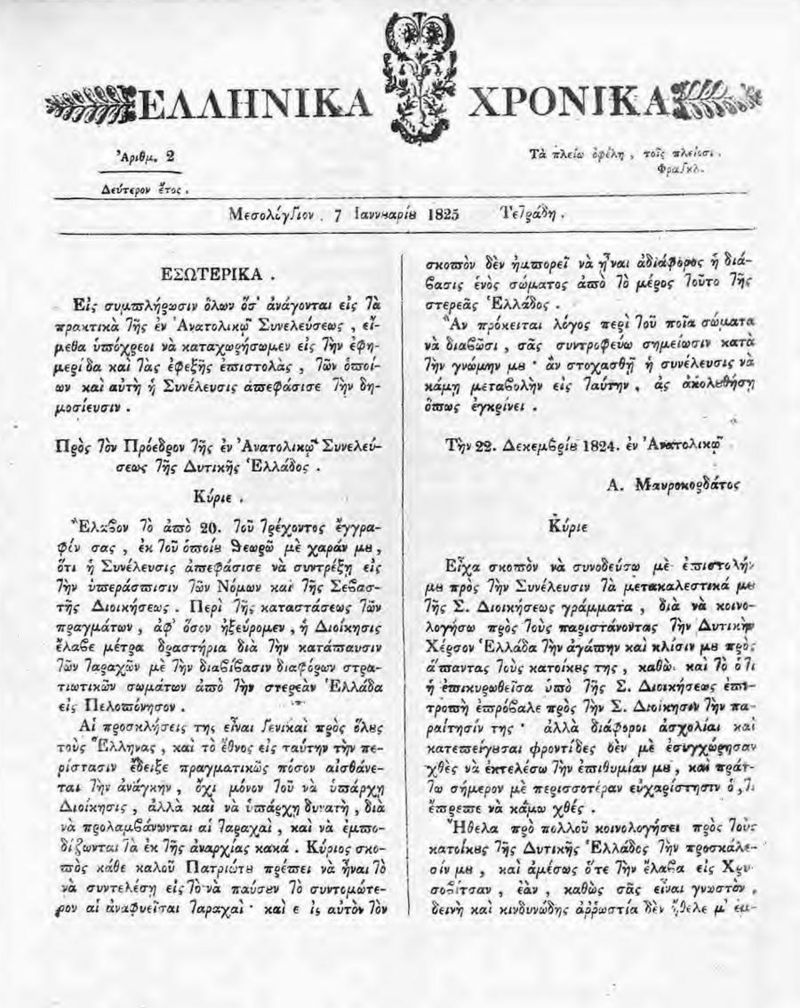 4ο  Μάθημα- Πολιτική Επικοινωνία
Μια ιστορική προσέγγιση της εξέλιξης της πολιτικής επικοινωνίας 

  Β) Φάση των μαζών (μέσα 19ου- δεκαετία 1930) 

Βασικό χαρακτηριστικό της περιόδου αυτής είναι η ανάδειξη της εφημερίδας σε μαζικό μέσο (μεγάλη αύξηση κυκλοφορίας) και η βαθμιαία ταύτιση ή ευθυγραμμισμός των εντύπων με πολιτικές παρατάξεις (π.χ. μεταξύ 1832-1864 με το αγγλικό, το γαλλικό και το ρωσικό κόμμα) 

Η παραχώρηση Συντάγματος το 1843 κατοχυρώνει την ελευθερία του τύπου.

Σε πολιτικό-ιδεολογικό επίπεδο κυριαρχεί η ‘Μεγάλη Ιδέα’ 

Εμφανίζονται, επίσης, και έντυπα με σοσιαλιστικό χαρακτήρα
Σε αυτή τη φάση οι υποψήφιοι και οι πολιτικοί προσπαθήσουν να πείσουν το κοινό τους ως σύνολο, χωρίς να το διακρίνουν σε τάξεις και κατηγορίες
4ο  Μάθημα- Πολιτική Επικοινωνία
Μια ιστορική προσέγγιση της εξέλιξης της πολιτικής επικοινωνίας 

  Β) Φάση των μαζών (μέσα 19ου- δεκαετία 1930) 

  Η εφημερίδα “Καιροί” δημοσίευσε το άρθρο του Χ. Τρικούπη “Τις πταίει” με θέμα την αρχή της δεδηλωμένης (1874)
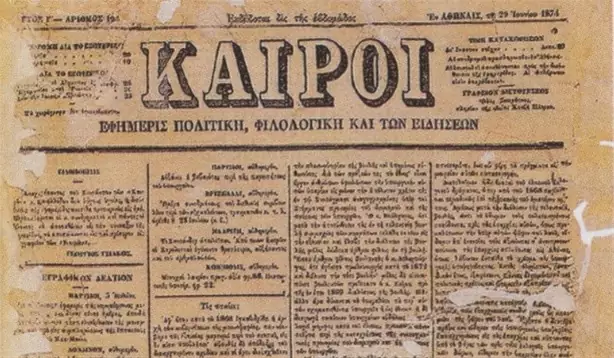 4ο  Μάθημα- Πολιτική Επικοινωνία
Μια ιστορική προσέγγιση της εξέλιξης της πολιτικής επικοινωνίας 

  Γ) Φάση αναμετάδοσης (1930- 1990) 

έντονη αστικοποίηση, αυξηση αλφαβητισμού, βελτίωση συγκοινωνιών, οικονομική ανάπτυξη, μαζική κυκλοφορία τύπου και εμφάνιση ραδιοφώνου και τηλεόρασης (Στην Ελλάδα, ωστόσο, παραμένουν, πλην τύπου, μέχρι τα τέλη του 1980 στον έλεγχο του κράτους). Αυτή είναι μια μεγάλη αντίθεση με άλλες χώρες (ΗΠΑ) που είχαν πιο φιλελεύθερα πρότυπα ανάπτυξης των ΜΜΕ. 
Πολιτικά είναι μια περίοδος γεμάτη κρίσεις, πολέμους, αστάθεια και αναταραχές Βαλκανικοί πόλεμοι(1912-1913), πραξικοπήματα (1909, δεκαετία 1920), δικτατορία (1936- 1941), Α΄ Παγκόσμιος Πόλεμος (1914-1918), εθνικός διχασμός (1916), Μικρασιατική καταστροφή (1922), Β’ Παγκόσμιος Πόλεμος (1939-1945), Εμφύλιος πόλεμος (1943-1949), στρατιωτική δικτατορία (1967-1974), Κυπριακό (1974)...

Υπάρχει μεγάλη ταύτιση με κόμματα (Αυτό μέχρι το 1990 αφορά τις εφημερίδες)
4ο  Μάθημα- Πολιτική Επικοινωνία
Μια ιστορική προσέγγιση της εξέλιξης της πολιτικής επικοινωνίας 
  Γ) Φάση αναμετάδοσης (1930- 1990) 
Σε όλη αυτή την περίοδο στην Ελλάδα, μόνο από το 1974 και μετά έχουμε μια πολιτική επικοινωνία σε πρότυπα ουσιαστικής δημοκρατίας. Η δικτατορία (1967-1974) ήταν το αποκορύφωμα μιας δύσκολης πορείας προς τη δημοκρατία. 
Στην περίοδο μετά τον εμφύλιο υπήρξαν διώξεις και συνεχής πίεση προς έντυπα ειδικά της Αριστεράς.
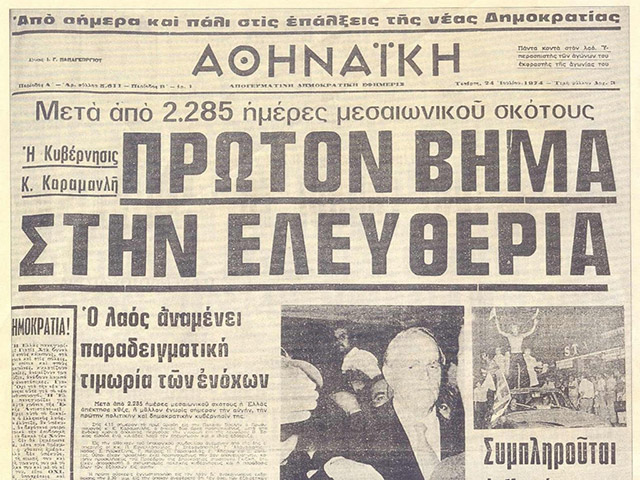 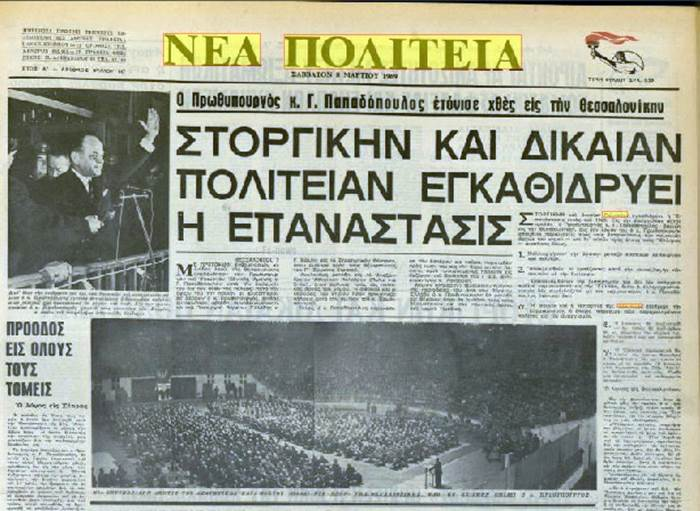 Σε αυτή τη φάση οι υποψήφιοι και οι πολιτικοί χρησιμοποιούν τα ΜΜΕ για να πείσουν αλλά δεν διερευνούν τις προθέσεις των ψηφοφόρων
4ο  Μάθημα- Πολιτική Επικοινωνία
Μια ιστορική προσέγγιση της εξέλιξης της πολιτικής επικοινωνίας 
   Δ) Πληροφορία και Διαδίκτυο (1990- σήμερα) 

Βασικό στοιχείο αυτής της περιόδου είναι οι πολλές εφαρμογές και τα εργαλεία για περισσότερη αλληλεπίδραση (κοινό-ΜΜΕ-πολιτική). 
Στη ψηφιακή δημόσια σφαίρα ανταγωνίζονται για την επίδραση των μηνυμάτων τους ενώ πλέον ακόμα και η ενημέρωση εξαρτάται καθοριστικά από τα Μέσα Κοινωνικής Δικτύωσης. 

Στην Ελλάδα, αυτή η περίοδος συνέπεσε με την Μεταπολίτευση. Είναι χαρακτηριστικό ότι η ιδιωτική τηλεόραση και το ραδιόφωνο ξεκινούν μαζί με το Διαδίκτυο (1990). 

Επομένως, στο ελληνικό πλαίσιο η πολιτική επικοινωνία πραγματικά απογειώνεται από το 1990 και μετά.
Σε αυτή τη φάση οι υποψήφιοι και οι πολιτικοί χρησιμοποιούν τα ΜΜΕ για να πείσουν αλλά και διερευνούν τις προθέσεις των ψηφοφόρων με έρευνες κοινής γνώμης/ στρατηγική επικοινωνία
4ο  Μάθημα- Πολιτική Επικοινωνία
Πλαίσιο εμφάνισης δημόσιων σχέσεων (στην πολιτική), πολιτικού μάρκετινγκ και spinning…

Υπάρχει η διαπίστωση πως από τη δεκαετία του 1930 έκανε την εμφάνισή της μια νέα ομάδα στελεχών που υποστήριζαν τους πολιτικούς στο επίπεδο της επικοινωνίας. 

Αυτό συνέπεσε με μια περίοδο ωρίμανσης τεχνολογικών καινοτομιών στην επικοινωνία (μαζικός τύπος, τηλέγραφος, τηλέφωνο) ενώ εμφανίστηκε και το ραδιόφωνο. Δηλαδή υπήρχαν πολλά εργαλεία. 

Σε πολλές χώρες της Ευρώπης μετά το τέλος του Β’ Παγκοσμίου Πολέμου συναντάμε πια την εξειδίκευση εργαλείων πολιτικής επικοινωνίας (διαφήμιση, δημόσιες σχέσεις, διαχείριση κρίσεων)
4ο  Μάθημα- Πολιτική Επικοινωνία
Πλαίσιο εμφάνισης δημόσιων σχέσεων (στην πολιτική), πολιτικού μάρκετινγκ και spinning…

Είναι χαρακτηριστικό ότι στις ΗΠΑ, ήδη από τη δεκαετία του 1950 και 1960 εκλογές κρίνονταν με βάση την απόδοση των υποψηφίων σε debates ή στην αποτελεσματική χρήση των μέσω όπως η τηλεόραση, το ραδιόφωνο και γενικά η επικοινωνιακή πολιτική και ετοιμότητα. 

Υπήρχε, δηλαδή, η επίγνωση πως η εμπιστοσύνη των πολιτών είναι βασική προϋπόθεση για την επιδοκιμασία και τελικά την έμπρακτη στήριξη μέσω της ψήφου. Πλέον, η νομιμοποίηση και η αποδοχή των πολιτικών, ειδικά στη δημοκρατία, βασίζεται στη συναντίληψη, τη συμφωνία και τη συναίνεση. 

Αυτά είναι στοιχεία, που όπως επισημαίνουν πολλοί μελετητές (McNair, 1999) δομούνται ή κατασκευάζονται. Η τηλεόραση υπήρξε και παραμένει καθοριστική για αυτή τη διαδικασία ακόμα και στην ψηφιακή εποχή.
4ο  Μάθημα- Πολιτική Επικοινωνία
Πλαίσιο εμφάνισης δημόσιων σχέσεων (στην πολιτική), πολιτικού μάρκετινγκ και spinning…

Το πολιτικό μαρκετινγκ ήρθε για να κάνει πιο συστηματικές όλες τις τεχνικές ή πρακτικές υποστήριξης προς έναν υποψήφιο ή ένα κόμμα. Μπορεί να παρομοιάζεται με προπαγάνδα αλλά αυτό αφορά κυρίως την κατάχρηση της αρνητικής αναφοράς σε αντιπάλους. 
Επί της ουσίας, θεωρεί την πολιτική εκπροσώπηση ως μια υπηρεσία που παρέχεται στους ψηφοφόρους και αυτό προσφέρει μια καλύτερη κατανόηση της θέσης του κόμματος ή του υποψηφίου σε σχέση με τα κοινά - στόχο. 

Πέρα από την πολιτική διαφήμιση που είναι το προφανές εργαλείο, χρησιμοποιεί και άλλες διαδικασίες που αναφέρονται στη διαφήμιση όπως η ‘τοποθέτηση στην αγορά΄ και η στρατηγική κατανόηση του κοινού. 
Υπό μία έννοια, το πολιτικό μάρκετινγκ είναι εξαιρετικά χρήσιμο σε μια περίοδο όπου μειώνεται διαρκώς η εμπιστοσύνη και αυξάνεται ο κυνισμός και η συμμετοχή στη δημοκρατία. 
(Baines, 2008)
4ο  Μάθημα- Πολιτική Επικοινωνία
Πλαίσιο εμφάνισης δημόσιων σχέσεων (στην πολιτική), πολιτικού μάρκετινγκ και spinning…



Σε αντίθεση με την πολιτική διαφήμιση, που μάλλον είναι μια απρόσωπη και μονόδρομη μορφή επικοινωνίας και που επίσης βασίζεται σε μια ad hoc σκοπιμότητα (εκλογές, ένα συγκεκριμένο ζήτημα), το μάρκετινγκ όπως και οι δημόσιες σχέσεις ασχολούνται με μεσο- και μακρο- πρόθεσμούς στόχους. 

Βασική επιδίωξη είναι η καλλιέργεια ενός θετικού κλίματος αποδοχής και στήριξης μιας πλατφόρμας θέσεων αλλά και υποψηφίων. Συνοζει τον ανταγωνισμό για την εξασφάλιση ενός πλεονεκτήματος.
4ο  Μάθημα- Πολιτική Επικοινωνία
Πλαίσιο εμφάνισης δημόσιων σχέσεων (στην πολιτική), πολιτικού μάρκετινγκ και spinning…

   Οι δημόσιες σχέσεις στην πολιτική. 

    Υπάρχουν πολλοί διαφορετικοί παράγοντες που τις καλλιεργούν για διαφορετικούς λόγους 

διεθνείς οργανισμοί
κράτη
θεσμοί όπως οι κυβερνήσεις, υπουργεία, κοινοβούλια, δικαστήρια, αρχές…
ενδιάμεσοι οργανισμοί όπως κόμματα, ενώσεις, ΜΚΟ αλλά και ομάδες συμφερόντων.
4ο  Μάθημα- Πολιτική Επικοινωνία
Πλαίσιο εμφάνισης δημόσιων σχέσεων (στην πολιτική), πολιτικού μάρκετινγκ και spinning…

   Οι δημόσιες σχέσεις στην πολιτική. 

   Οι διαφορετικοί στόχοι των οργανισμών και παραγόντων 

Οι κυβερνήσεις επιδιώκουν τη νομιμοποίηση και την αποδοχή των αποφάσεών τους (συνήθως έχουν ισχυρούς μηχανισμούς υποστήριξης) 

Οι ενδιάμεσοι οργανισμοί λειτουργούν ως εκφραστές ειδικών και διαφορετικών συμφερόντων και αιτημάτων. Τα κόμματα επιδιώκουν να διαφοροποιηθούν από τους ανταγωνιστές τους. Οι ομάδες συμφερόντων θέλουν να πείσουν την κοινή γνώμη για τη βασιμότητα των αιτημάτων τους και να επηρεάσουν αποφάσεις. Τα κοινωνικά κινήματα θέλουν να ευαισθητοποιούν και να κινητοποιούν τους πολίτες και όχι μόνο για θέματα που συνήθως οι κυβερνήσεις υποβαθμίζουν στην ατζέντα.
4ο  Μάθημα- Πολιτική Επικοινωνία
Πλαίσιο εμφάνισης δημόσιων σχέσεων (στην πολιτική), πολιτικού μάρκετινγκ και spinning…

   Οι δημόσιες σχέσεις στην πολιτική. 
 
Υπάρχουν δύο κατηγορίες περιεχομένων και μηνυμάτων στις δημόσιες σχέσεις (άμεσα όταν βασίζονται στην προσωπική επικοινωνία: λόγοι, ομιλίες, υλικό όπως φυλλάδια και έμμεσα, που είναι τα πιο συχνά και εξαρτώνται από την κάλυψη των ΜΜΕ). 
Για να ασκούνται αξιόπιστες δημόσιες σχέσεις χρειάζεται η ύπαρξη ενός επαρκούς δικτύου με εκπροσώπους των ΜΜΕ και άλλους πολιτικούς παράγοντες.  
Περιλαμβάνουν τη διοργάνωση εκδηλώσεων, συναντήσεων, προετοιμασία υλικού που τα ΜΜΕ μπορούν να χρησιμοποιήσουν πιο εύκολα. 
Σημαντικό στοιχείο αυτής της δραστηριότητας είναι το agenda building (διαμόρφωση της ημερήσιας διάταξης που ευνοεί τον οργανισμό) και η αποφυγή των θεμάτων που δεν εξυπηρετούν το αφήγημα του οργανισμού
4ο  Μάθημα- Πολιτική Επικοινωνία
Πλαίσιο εμφάνισης δημόσιων σχέσεων (στην πολιτική), πολιτικού μάρκετινγκ και spinning…

   Οι δημόσιες σχέσεις στην πολιτική. 
 
Άλλα εργαλεία στην προώθηση των δημοσίων σχέσεων είναι η προσωποποίηση (personalization), δηλαδή η σύνδεση ενός θέματος με μια προσωπικότητα, ώστε να γίνει πιο εύκολα θελκτική για ΜΜΕ και κοινό

Ένα ακόμα εργαλείο είναι η διαχείριση εκδηλώσεων (π.χ. οργάνωση εκδηλώσεων, δηλαδή ‘ψευδο-γεγονότων’ που όμως αποσκοπούν μόνο στο να τραβήξουν την προσοχή των ΜΜΕ όπως π.χ. μια συνέντευξη τύπου ή μια διαμαρτυρία)

Βεβαίως, υπάρχουν και πολύ πιο άμεσες και στοχευμένες διαδικασίες όπως το lobbying
4ο  Μάθημα- Πολιτική Επικοινωνία
Πλαίσιο εμφάνισης δημόσιων σχέσεων (στην πολιτική), πολιτικού μάρκετινγκ και spinning…

To spin είναι ένας μάλλον αρνητικός όρος που χρησιμοποιείται συχνά στο πλαίσιο των δημοσίων σχέσεων αλλά και στην πολιτική επικοινωνία. Αναφέρεται στην προώθηση ενός συγκεκριμένου μηνύματος το οποίο είναι εξαιρετικά μεροληπτικό υπερ αυτού που το προωθεί. 

Στην πολιτική, το συνδέουμε συχνά με τις συνεντεύξεις τύπου της κυβέρνησης, όπου ο εκπρόσωπος τύπου προσπαθεί στοχευμένα με κάθε μήνυμα να προωθήσει τις επικοινωνιακές επιδιώξεις της κυβέρνησης. 

Οι τεχνικές του περιλαμβάνουν την δημοσίευση πληροφοριών σε επιλεγμένο χρόνο, την επιλεκτική παρουσίαση γεγονότων, την προσεκτική και σκόπιμη επιλογή όρων και φράσεων. Οι ειδικοί, επικοινωνιολόγοι, αναφέρονται συχνά ως ‘spin doctors’. 
(Braun, 2008)
4ο  Μάθημα- Πολιτική Επικοινωνία
Πλαίσιο εμφάνισης δημόσιων σχέσεων (στην πολιτική), πολιτικού μάρκετινγκ και spinning…

 Διαπιστώσεις για τη σημασία του spinning

 i) Οι επικοινωνιολόγοι έχουν γίνει αναγκαίοι σε κάθε διάσταση της πολιτικής (εσωκομματικές εκλογές, γενικές εκλογές, διαχείριση κρίσης, προώθηση πολιτικής, ακύρωση/ εξουδετέρωση αντιπάλων, διαχείριση των ΜΜΕ)

  ii) Πλέον, οι πολιτικοί ενδιαφέρονται υπερβολικά για την εκλογική και δημοσκοπική επιτυχία με βάση την επικοινωνία και την απόδοση στις εμφανίσεις στα ΜΜΕ ή και στη χρήση των social media. Η τεχνική της αντιπαράθεσης (debate) φθίνει. 

   iii) Με την έμφαση στην επικοινωνία, η πολιτική γίνεται ολοένα και πιο δύσκολη για υποψήφιους και κόμματα που δεν έχουν τα οικονομικά μέσα. Αυτό επίσης κάνει ευάλωτη την πολιτική σε οικονομικά συμφέροντα.
4ο  Μάθημα- Πολιτική Επικοινωνία
Πλαίσιο εμφάνισης δημόσιων σχέσεων (στην πολιτική), πολιτικού μάρκετινγκ και spinning…

 Διαπιστώσεις για τη σημασία του spinning

 iv) με βάση το spinning, επικρατεί η επίκληση στα συναισθήματα και σε ερμηνείες που τις χειραγωγούμε ανάλογα με τις επιδιώξεις μας. π.χ. προωθούμε απλιουστευτικές ερμηνείες όταν επιδιώκουμε να ζημιώσουμε επικοινωνιακά έναν αντίπαλο και πιο σύνθετες ερμηνείες όταν επιδιώκουμε να αλλάξουμε την ατζέντα και να ξεφύγουμε από μια θέση πίεσης. 

 v) γενικά, η λογική του spinning είναι να χρησιμοποιεί κάθε μέσο, εργαλείο και τεχνική επικοινωνίας ανάλογα με τη στρατηγική. Αυτό οδηγεί πολλές φορές στην υποβάθμιση των ΜΜΕ (αποφυγή παροχής πληροφοριών σε δημοσιογράφους) ενώ σε άλλες περιπτώσεις στην εμφατική συνεργασία μαζί τους. Κρίσιμο εργαλείο είναι οι έρευνες κοινής γνώμης και η ανάλυση των social media.
4ο  Μάθημα- Πολιτική Επικοινωνία
Πλαίσιο εμφάνισης δημόσιων σχέσεων (στην πολιτική), πολιτικού μάρκετινγκ και spinning…

 Εργαλεία του spinning

 i) μεσοποίηση (mediatization, media logic). Οι επικοινωνιολόγοι, με την βαθιά κατανόηση που έχουν για τα ΜΜΕ (λογική δημοσιογραφίας, newsworthiness, ρουτίνες, χρήση πηγών), μπορούν ως ένα βαθμό να τα εργαλειοποιήσουν. 

 ii) διαρκής γνώση και πληροφόρηση για τις τάσεις της κοινής γνώμης και ιδιαίτερα για τους αντιπαλους και για ορισμένα κρίσιμα θέματα της ατζέντας

 Επομένως, με βάση το δεδομένο, πως η πολιτική επικοινωνία δίνει έμφαση στο πειστικό αφήγημα (να δίνεται δηλαδή στο κοινό ένα επεξεργασμένο μήνυμα- έτοιμο προς κατανάλωση) τη συνδέουμε και με τα φαινόμενα post- truth (συναισθηματική επαλήθευση και όχι με βάση δεδομένα), post- politics (απο- ιδεολογικοποίηση της πολιτικής, ευρεία συναίνεση στα μεγάλα θέματα), post- democracy (χειραγώγηση της πολιτικής από τις ελίτ).